Race and Ethnicity – What Will We Do?
TAIR 2009
Sue Herring
Jana Marak
Office of Institutional Research & Testing
Baylor University
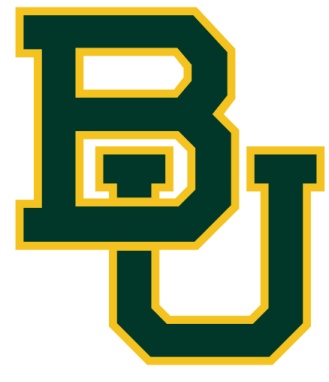 Definitions
Ethnicity – classification of a population that shares common characteristics, such as religion, traditions, culture, language and tribal or national origin
Race – division of a population distinguished by physical characteristics transmitted by 
genes
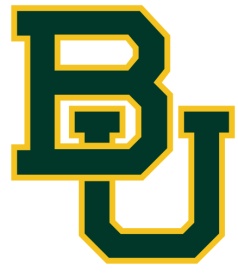 One Year Ago – February, 2008
Decided on subgroups
Talked about programs and data loads
Discussed with IT how it should be done
Tested moving old data to new fields
IRT began planning for reporting
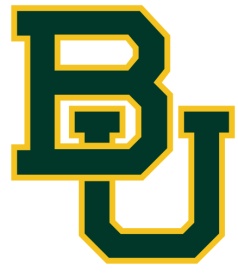 And then nothing…….
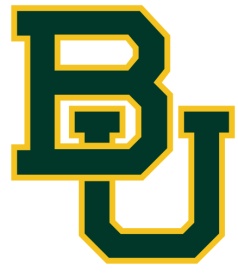 August/September 2008
Joined focus group with SunGard
Upgrades due 4th qtr 2008 and
   1st qtr 2009
Push survey in April early registration
Upgrades arrived
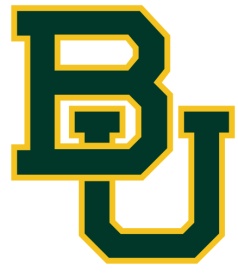 And then nothing…….
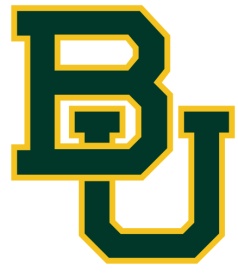 February 2009
We  MUST  do something:
Load upgrades
Determine impact to reporting/loads
Determine PLAN!
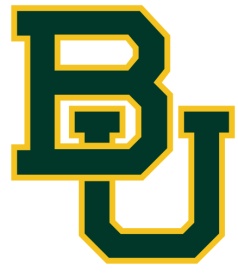 Now we are in a hurry!
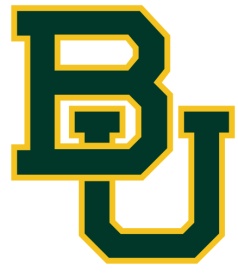 The Plan…
Load upgrades into test database
Discuss impact to reporting and data loads
Compile lists of reports/loads
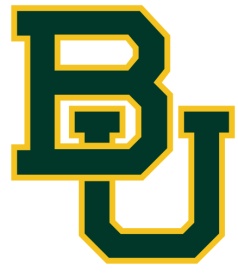 Timeline
February 2009 – load upgrades
March/April – study impact and compile list of reports/loads
	Begin to make changes to reports
Summer 2009 -- testing & testing
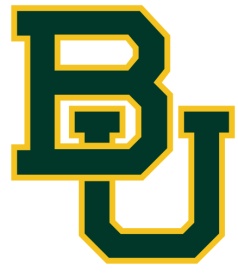 July 2009 – Admission data will load using new ethnicity fields for Fall 2010
	Reports must use new data
Early Fall 2009 – Communication with Faculty/Staff/Students – 
	WHY are we doing this????
After Fall census date – 
	Move old data to new fields
	Blank out old fields
	Initiate survey of students
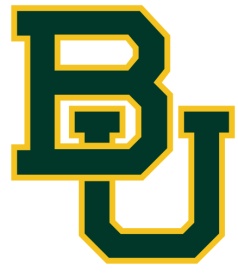 Mid October – open survey for faculty and staff

Spring 2010 – Census processes with new data
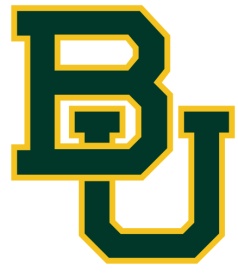 Follow-Ups
Students – Hold on Registration 	if Confirmed Flag not checked (?)

Faculty/Staff – not sure yet……
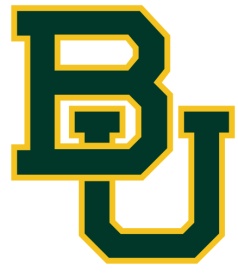 How to Report?
IPEDS
Others – administration, public relations, etc.
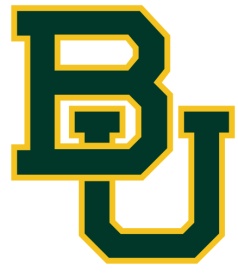 The Baylor Plan
For Census dataset:
field – Ethnic (1 per person including non-residents)
field – EthnicN (non-residents parsed out)
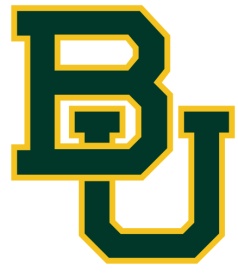 New fields with duplicates –
eth_Am_Indian
eth_Asian
eth_Black
eth_Hispanic
eth_Pacific_Isle
eth_White
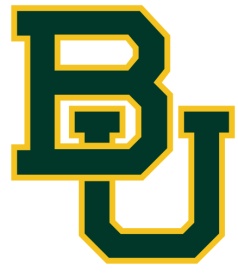 New Census Race Dataset -- 
	Term
	ID
	Sub-Groups
		Data is available if desired!
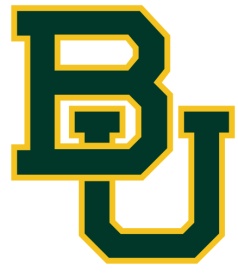 Outcome
Can respond to ANY question
	regarding ethnicity or race
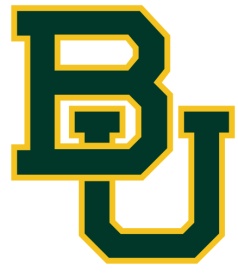 Issues
Changes in counts
Trends/Comparison data
Data clarification for users
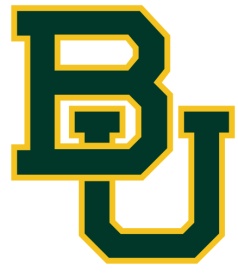 The End – We HOPE!
Questions …..
		Comments  ……
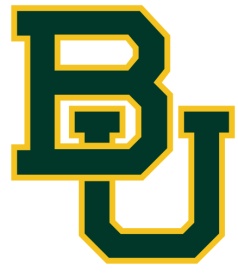 Sue_Herring@Baylor.edu

Jana_Marak@Baylor.edu
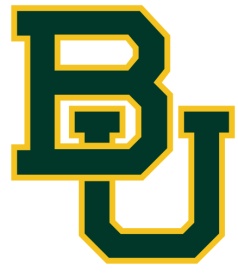